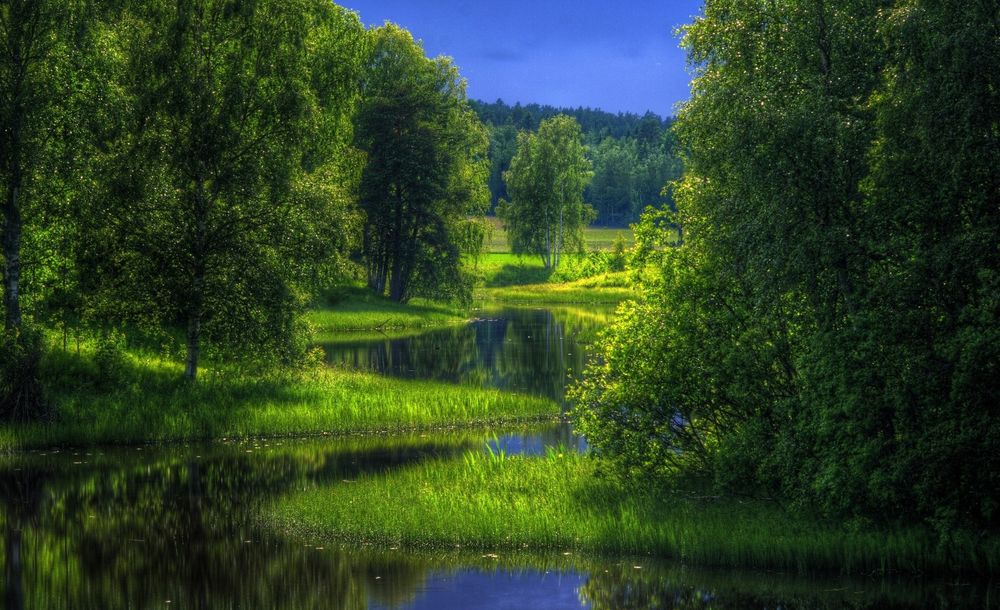 Птицы
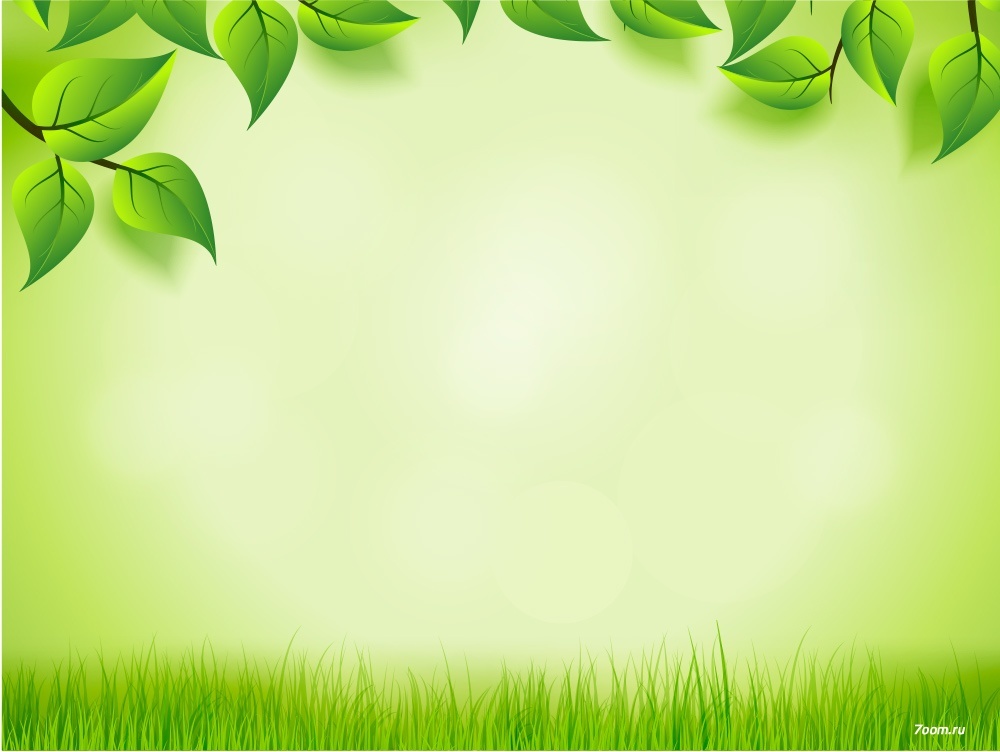 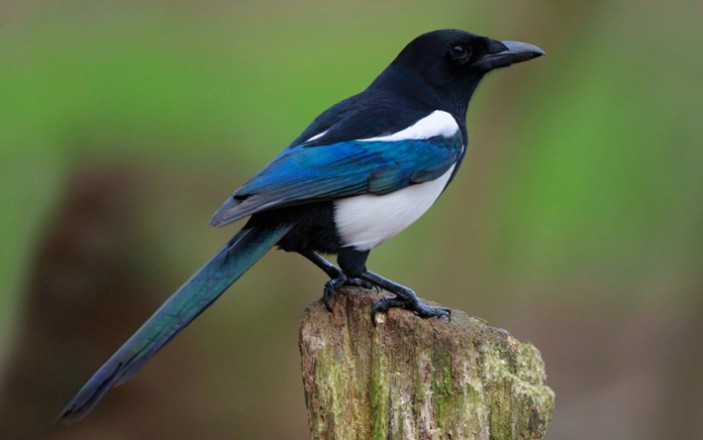 Сорока
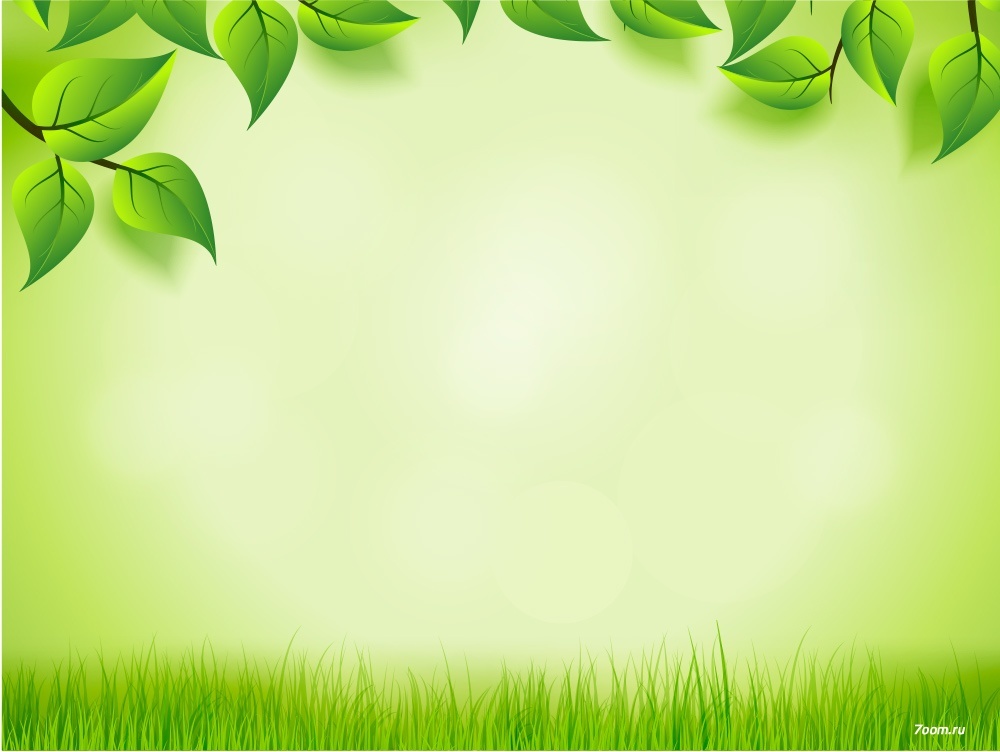 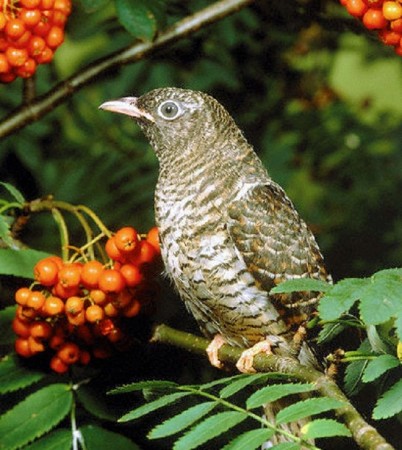 Кукушка
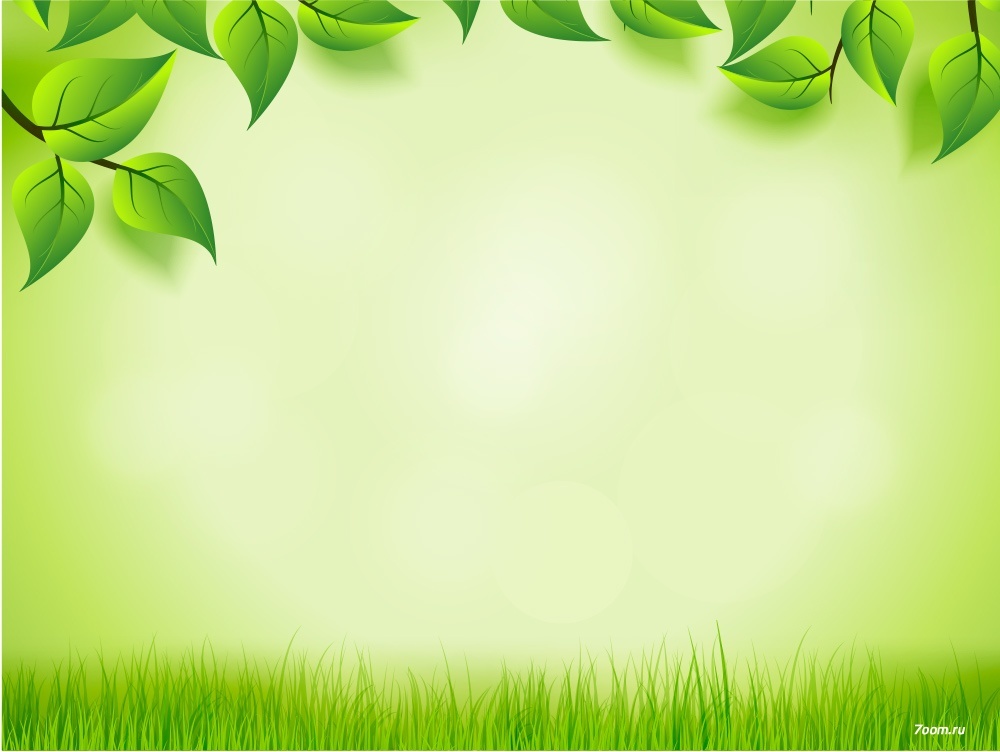 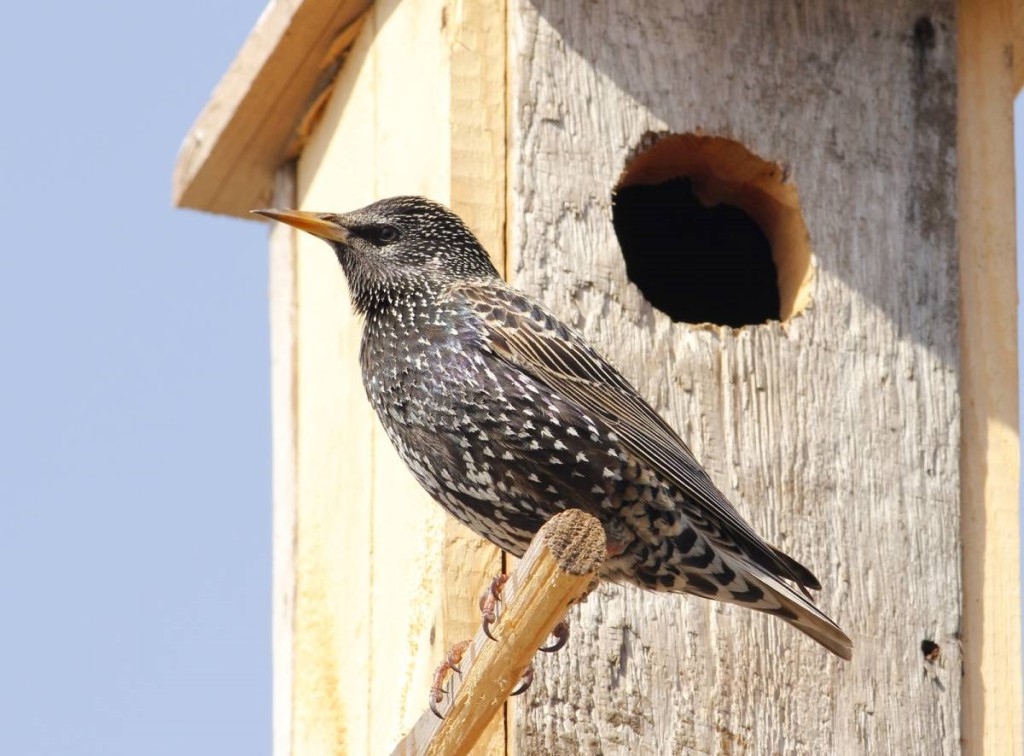 Скворец
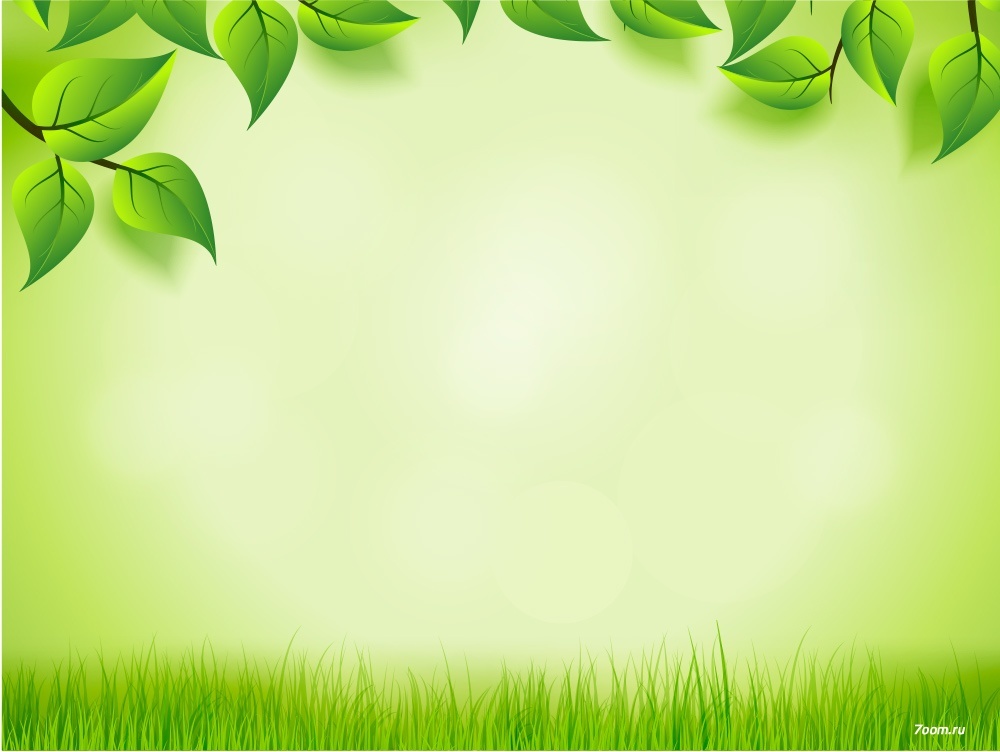 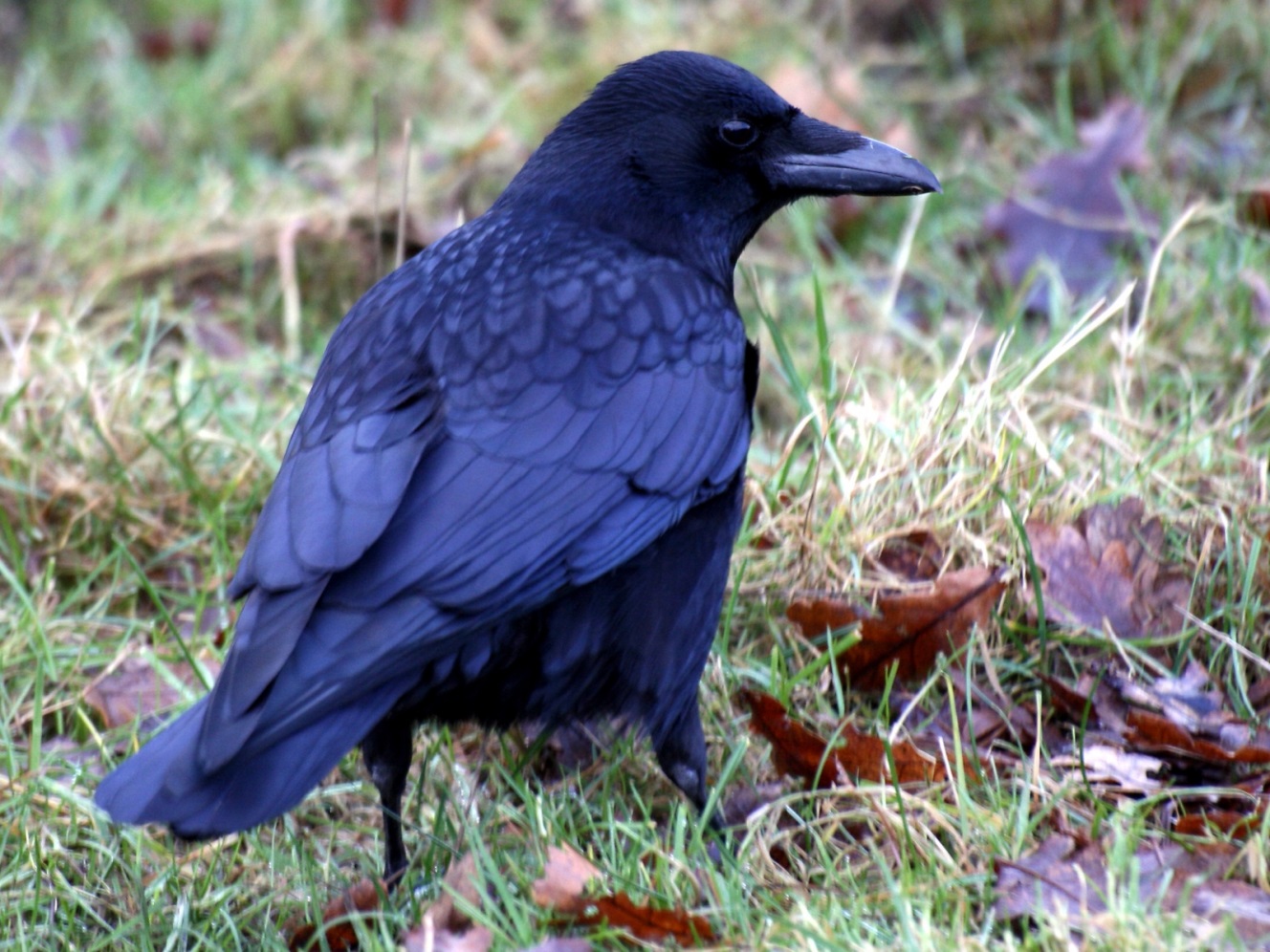 Ворона
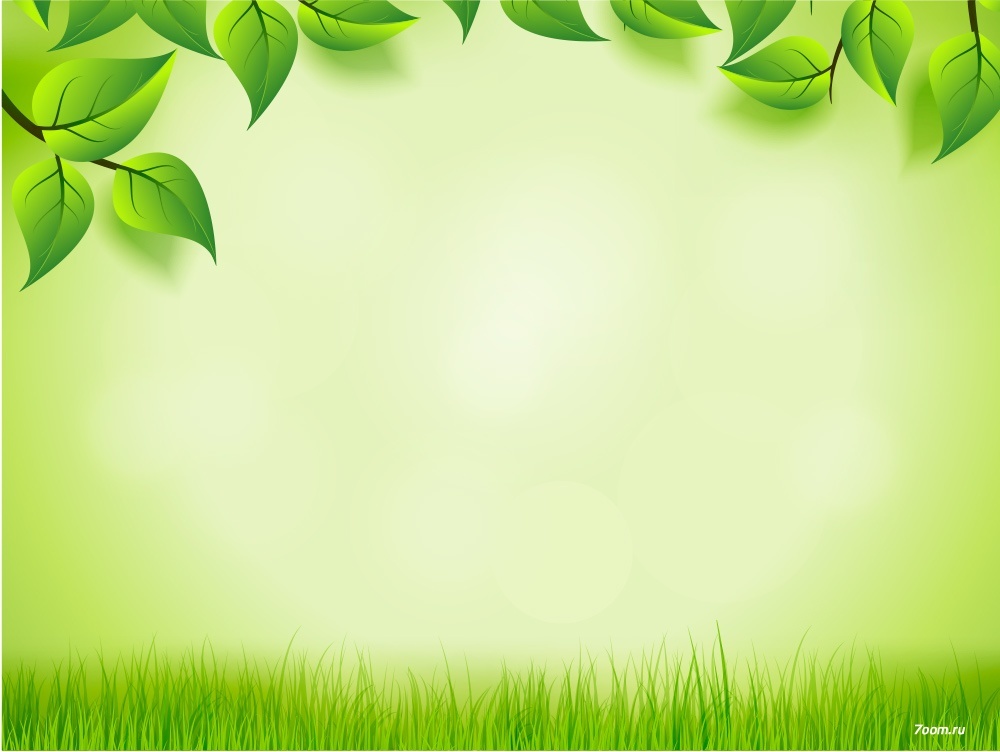 Грач
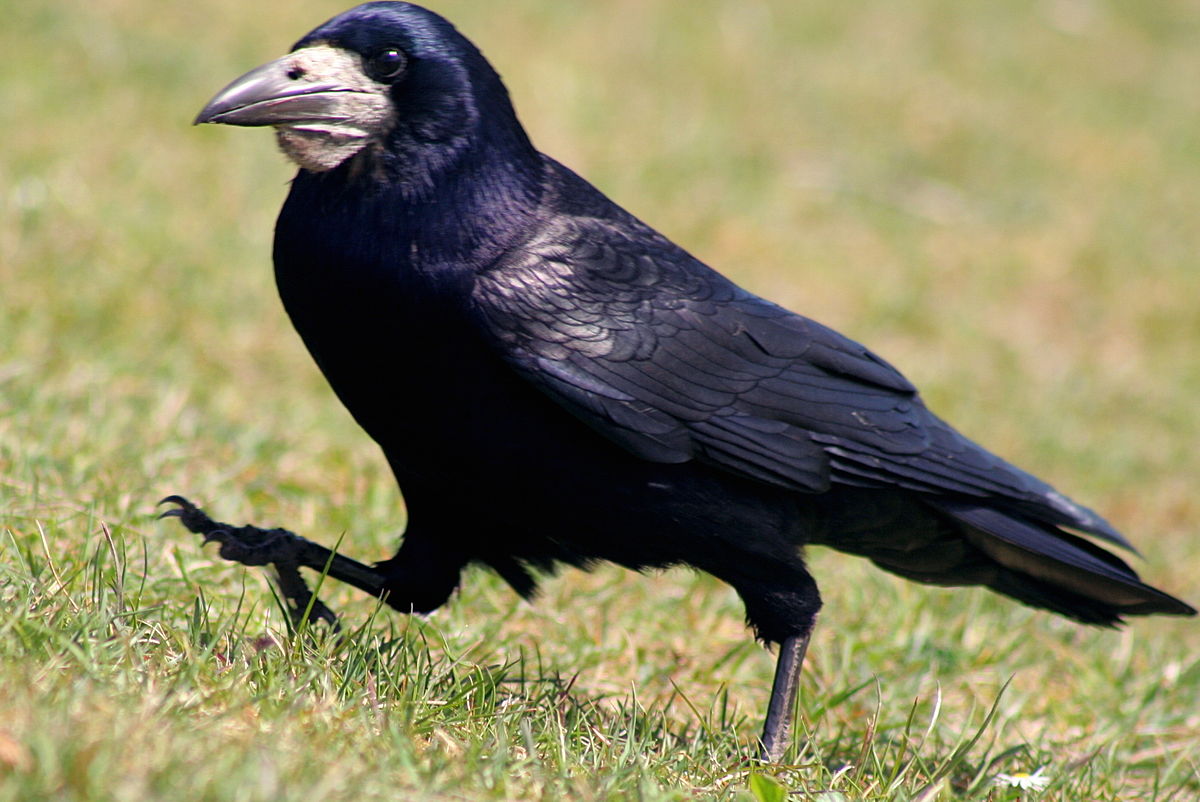 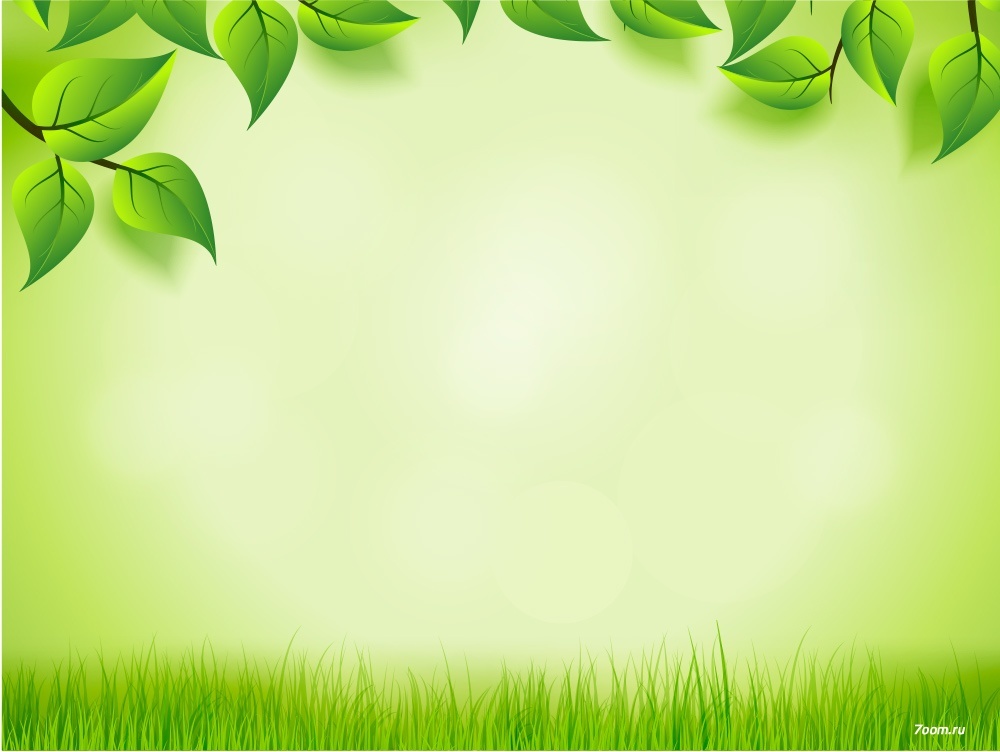 Сова
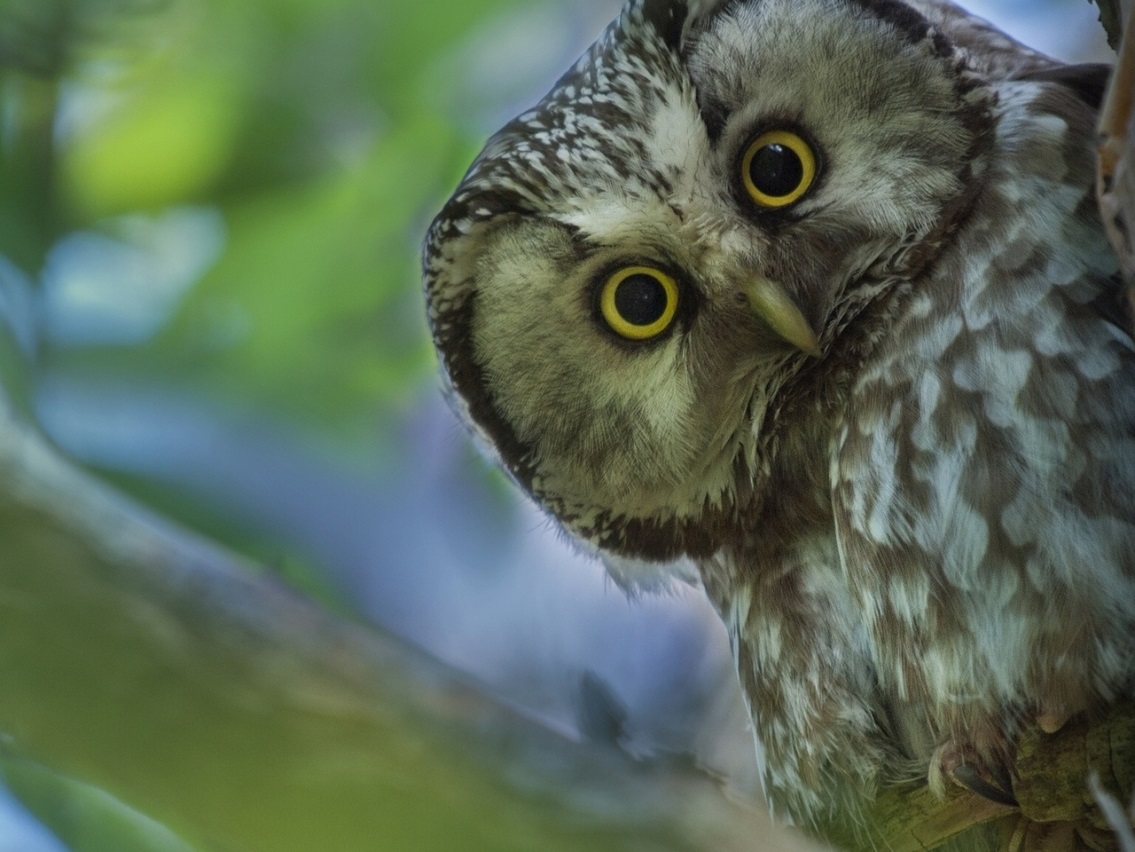 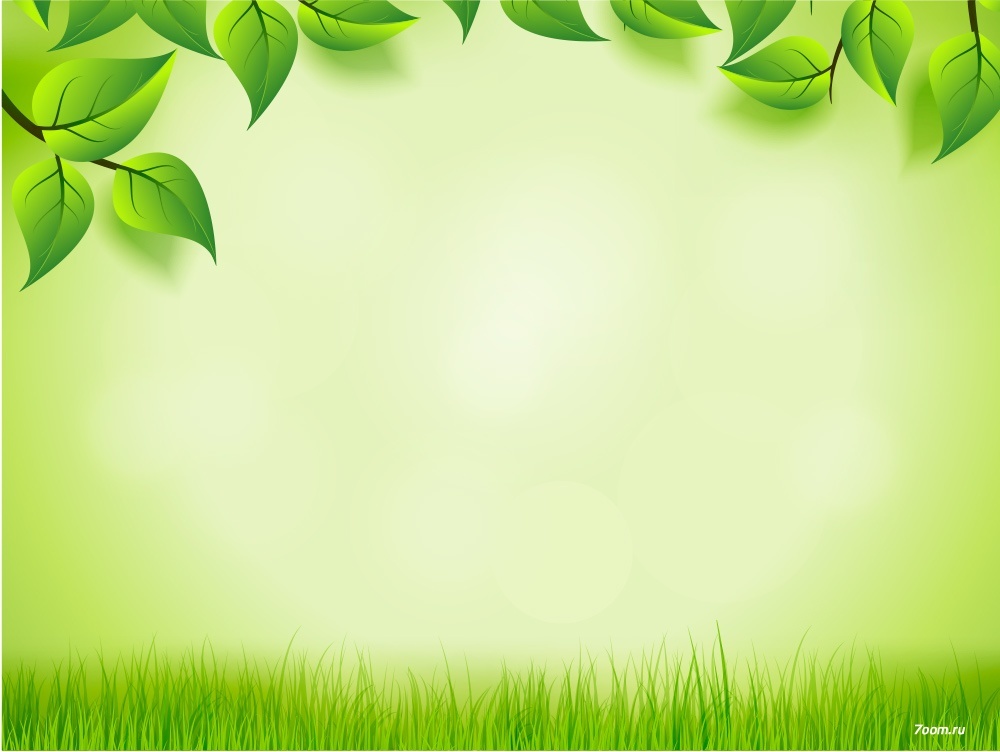 Голубь
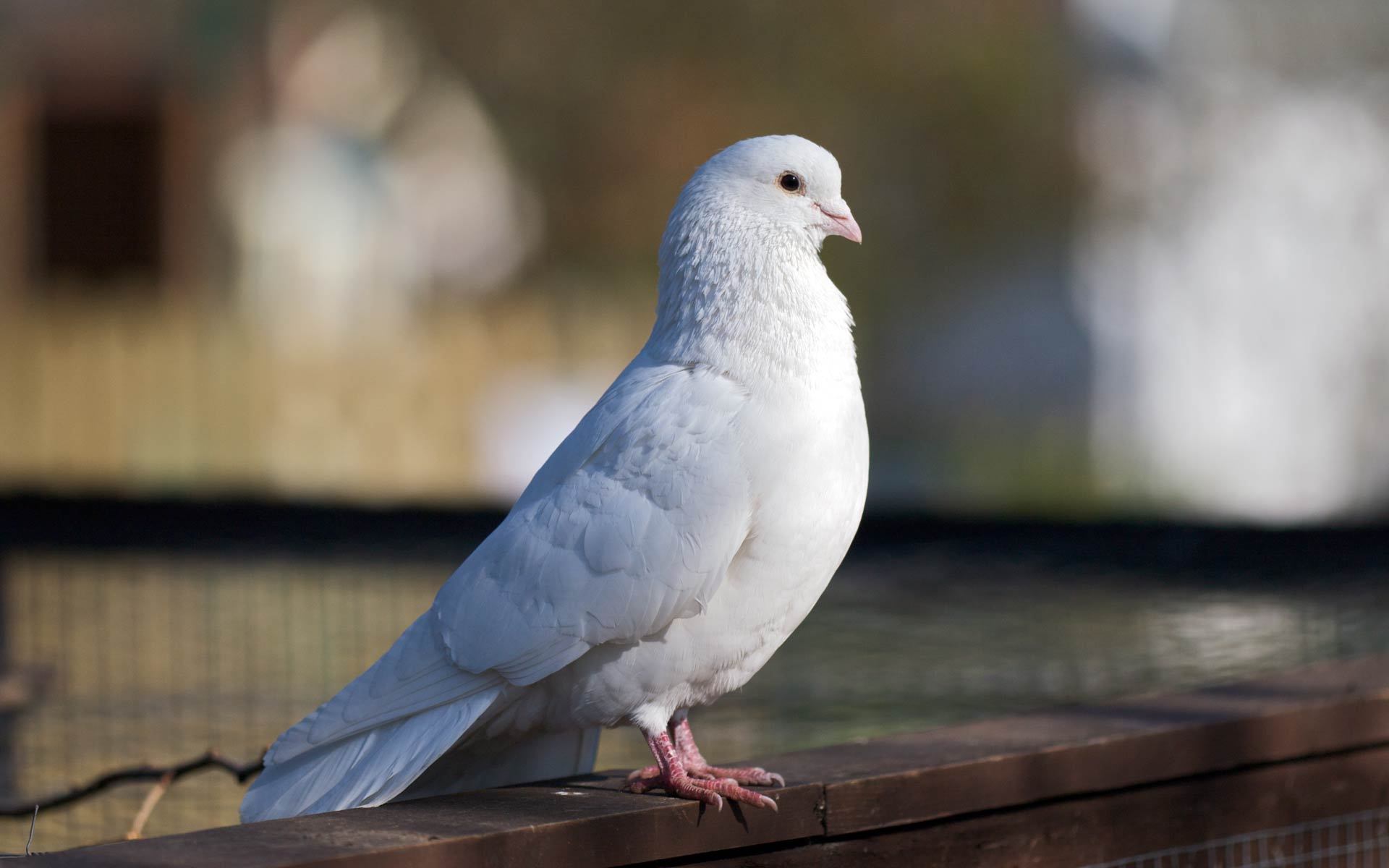 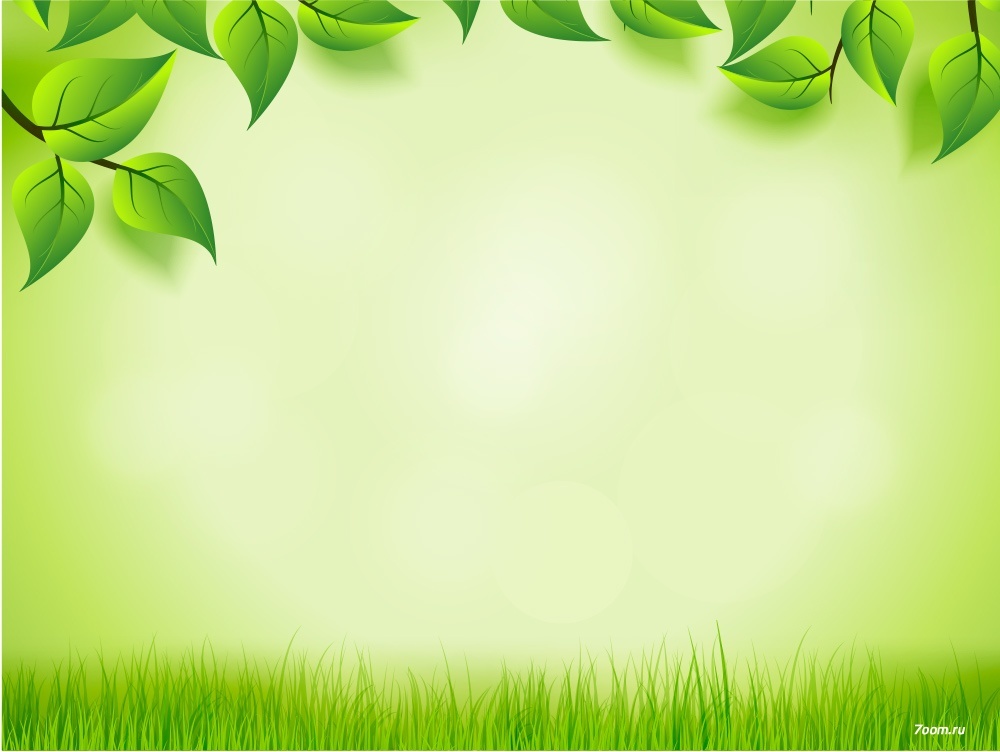 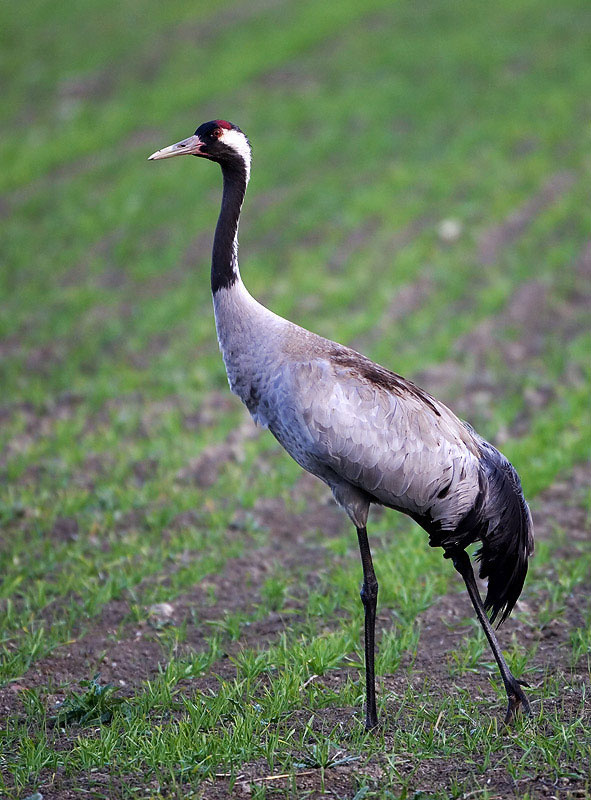 Журавль
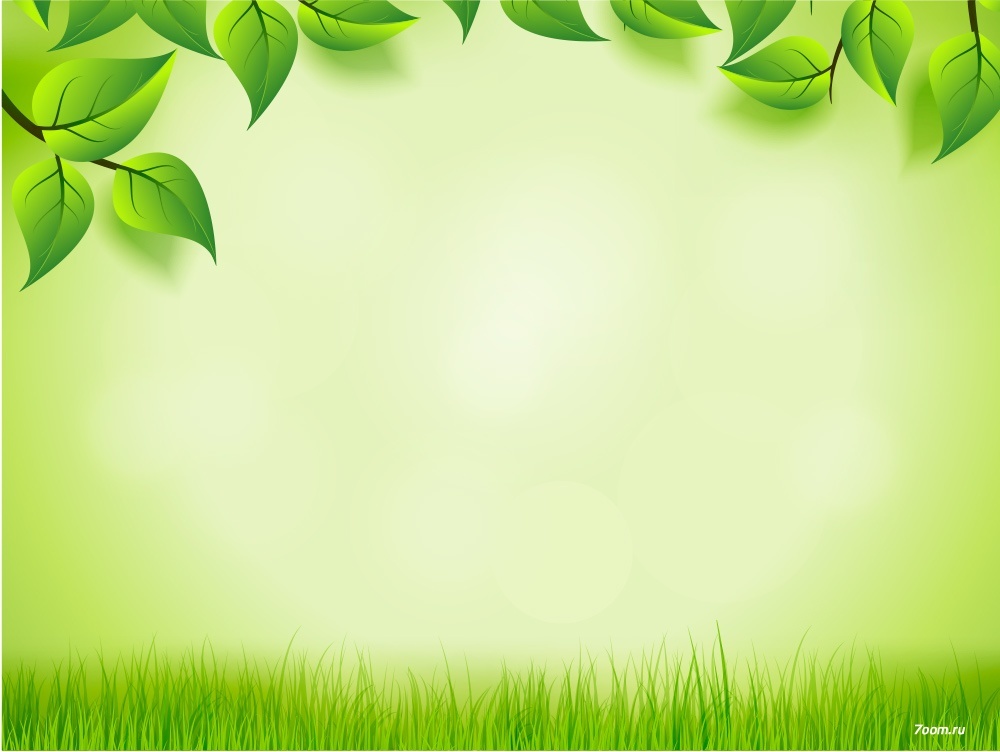 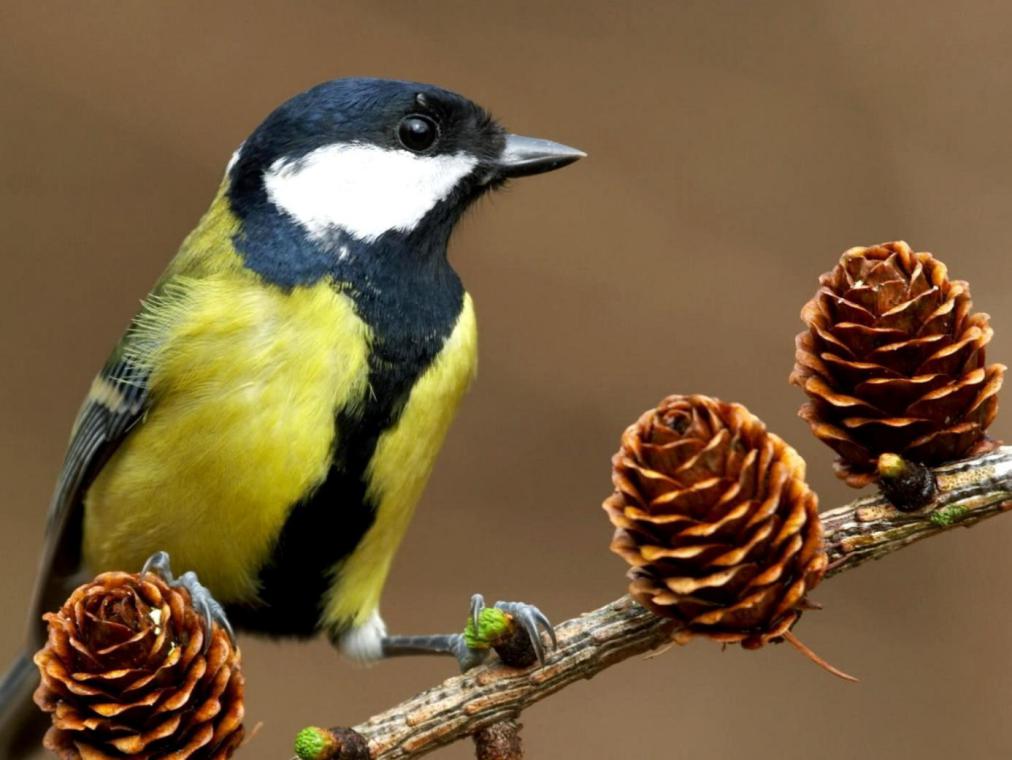 Синица
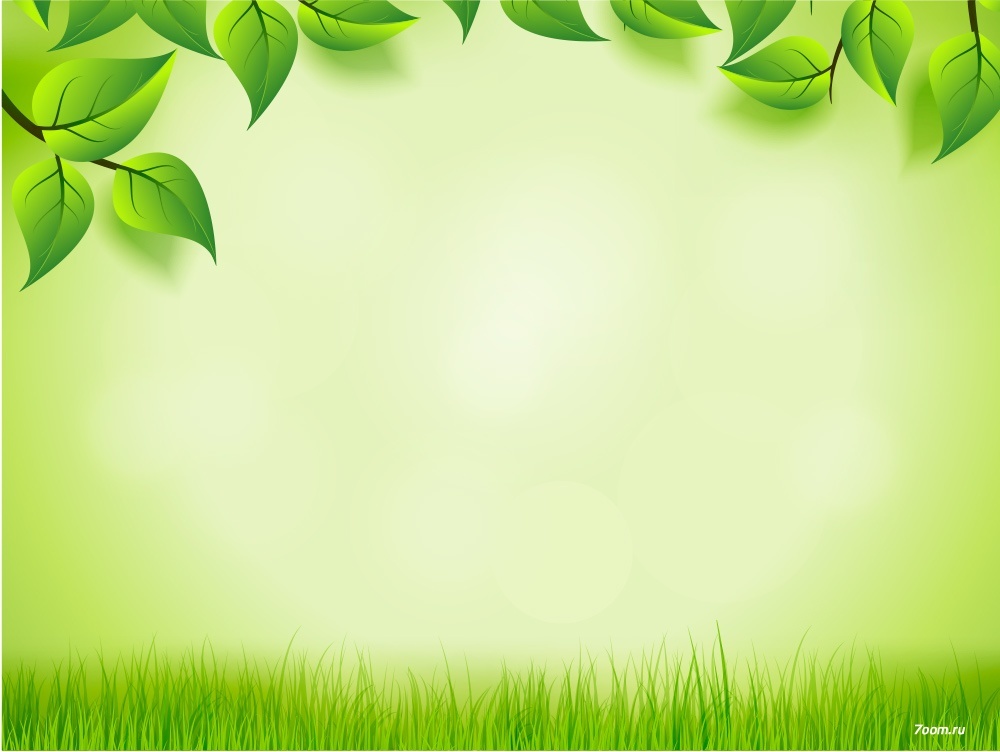 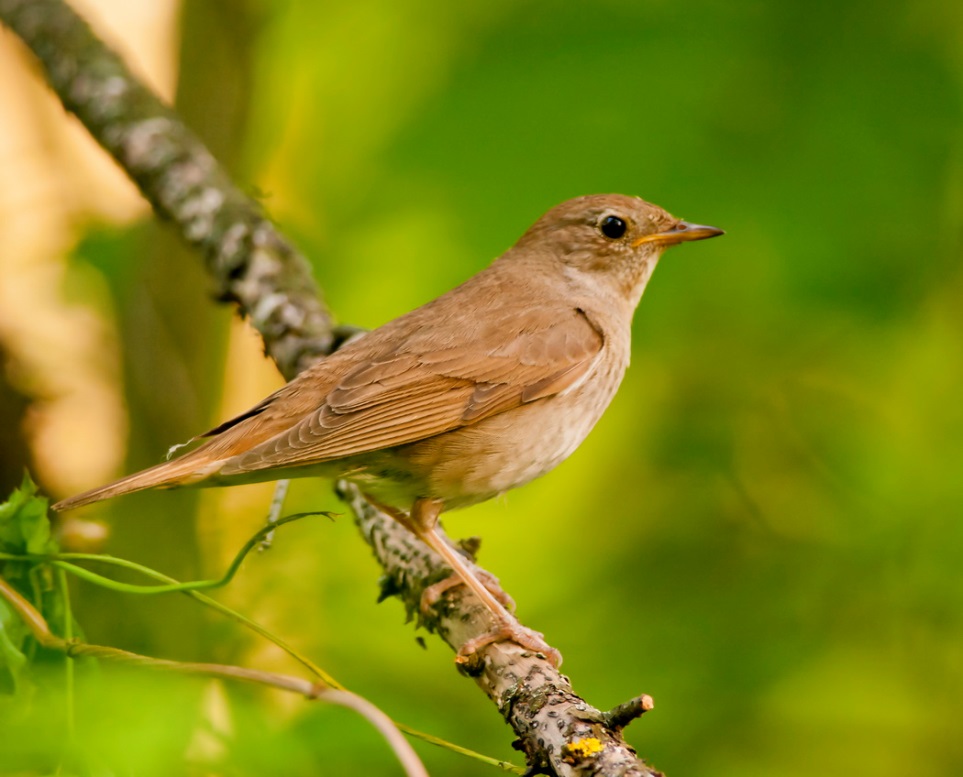 Соловей
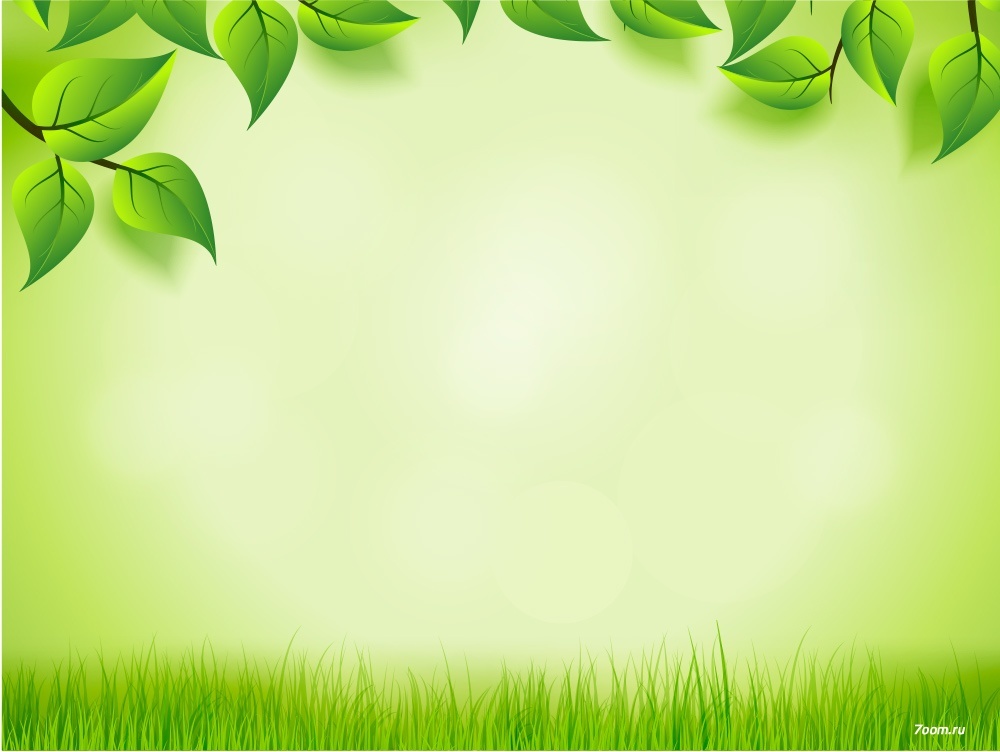 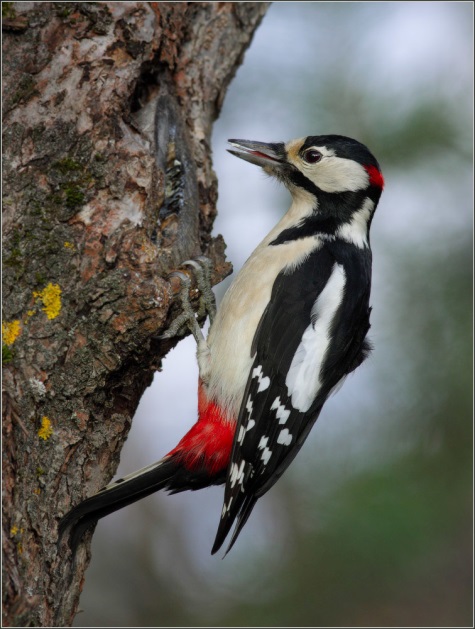 Дятел
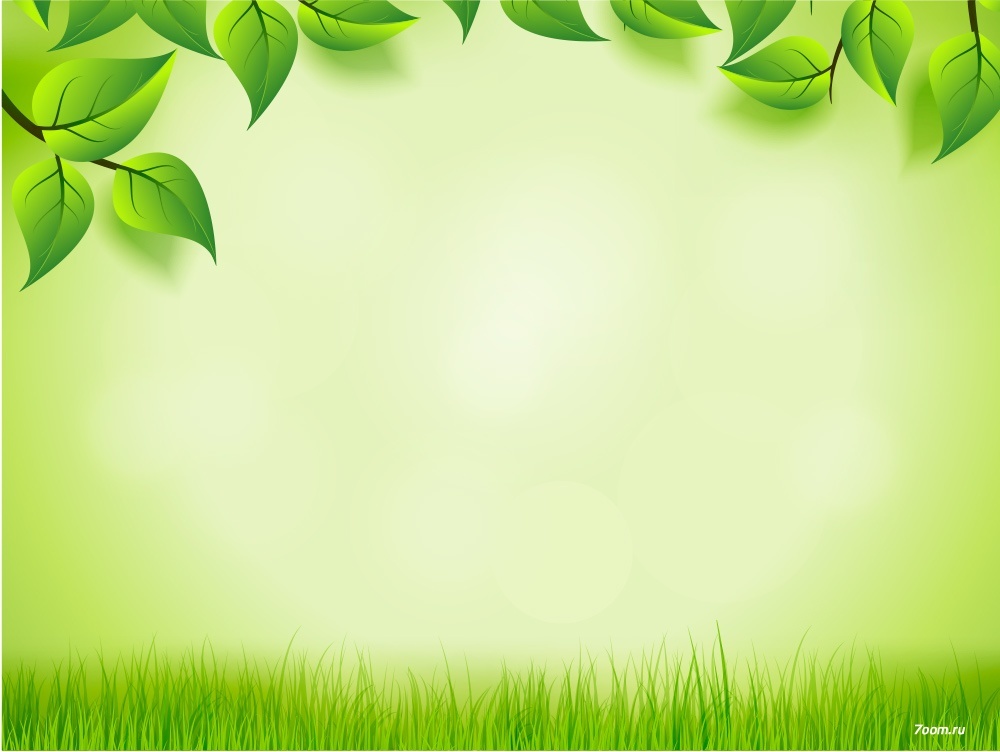 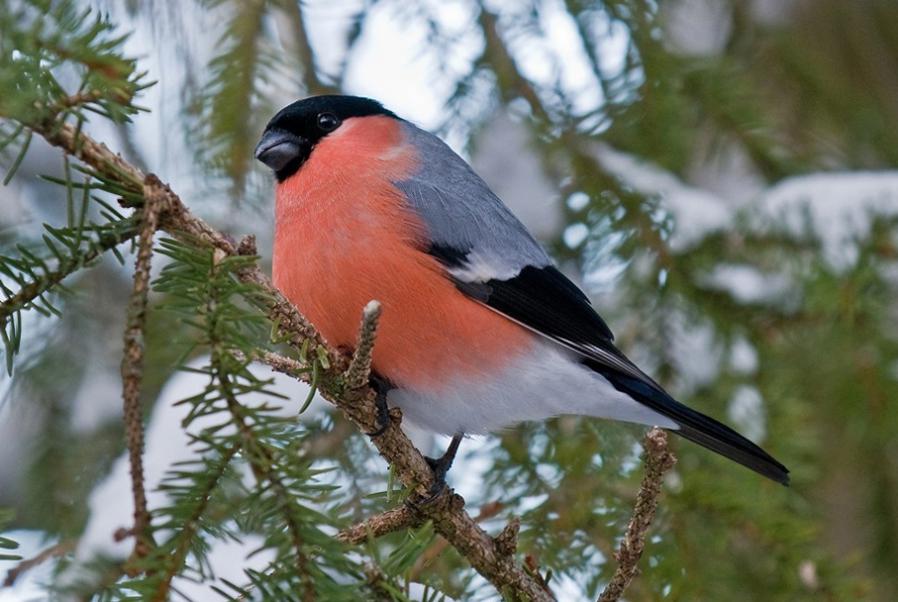 Снегирь
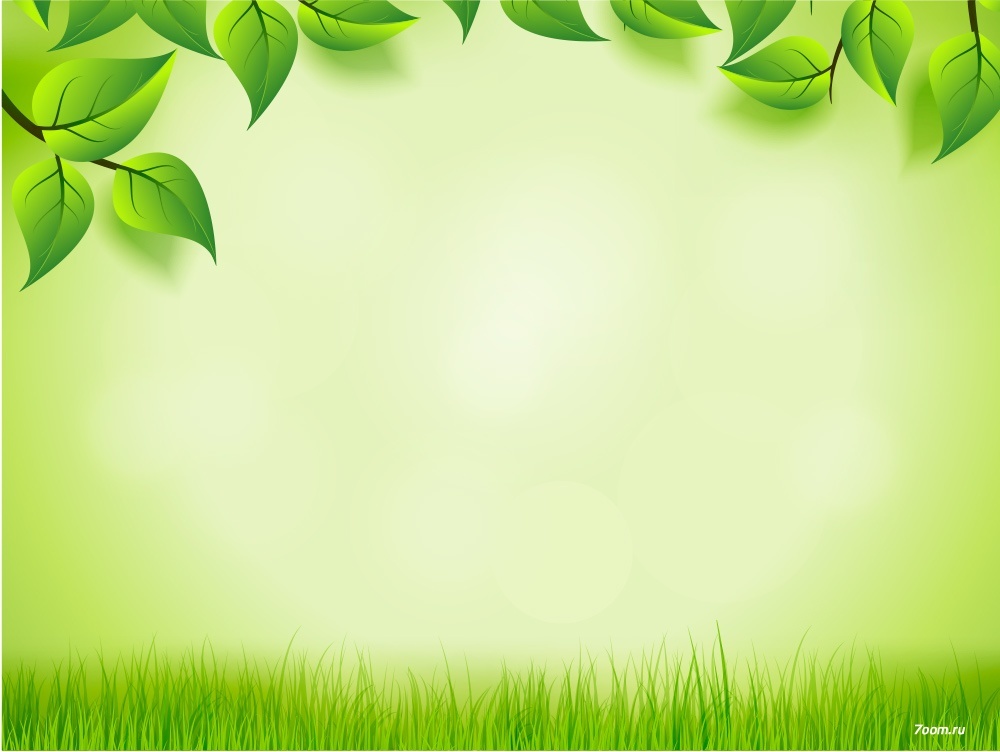 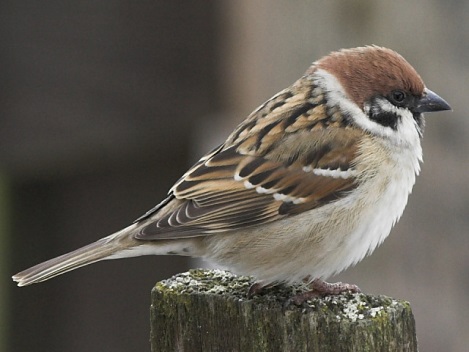 Воробей
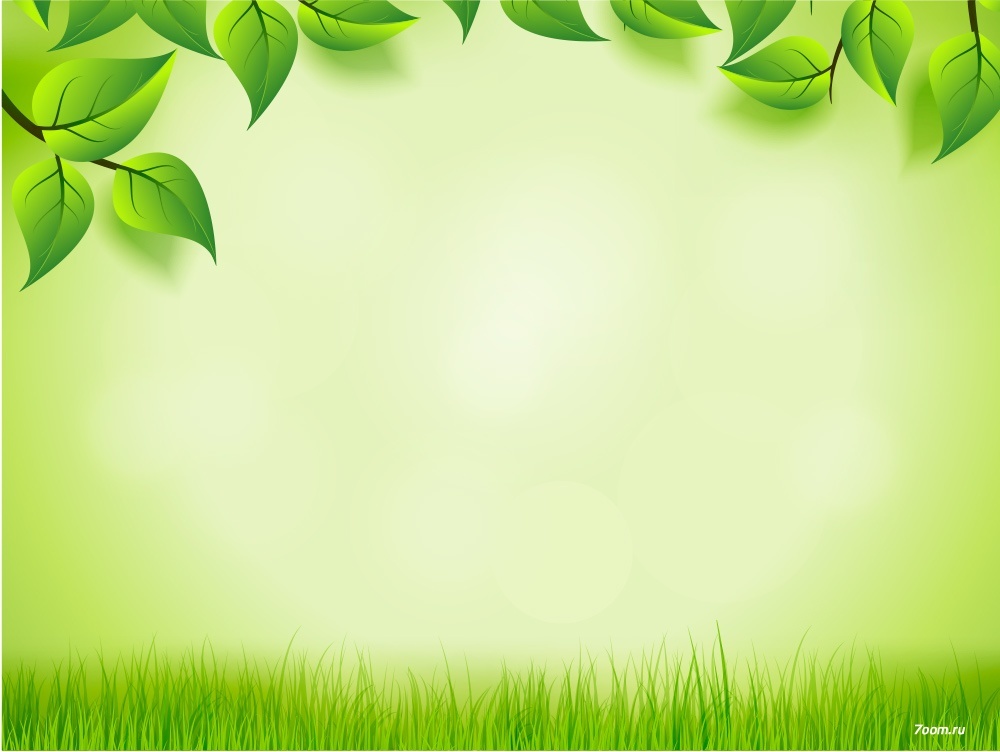 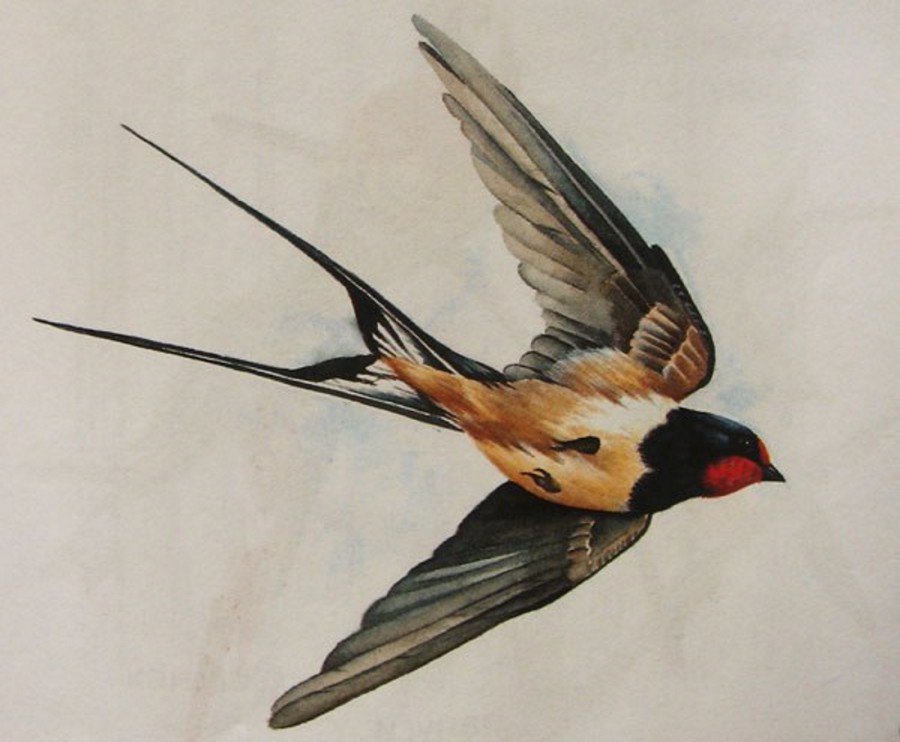 Ласточка
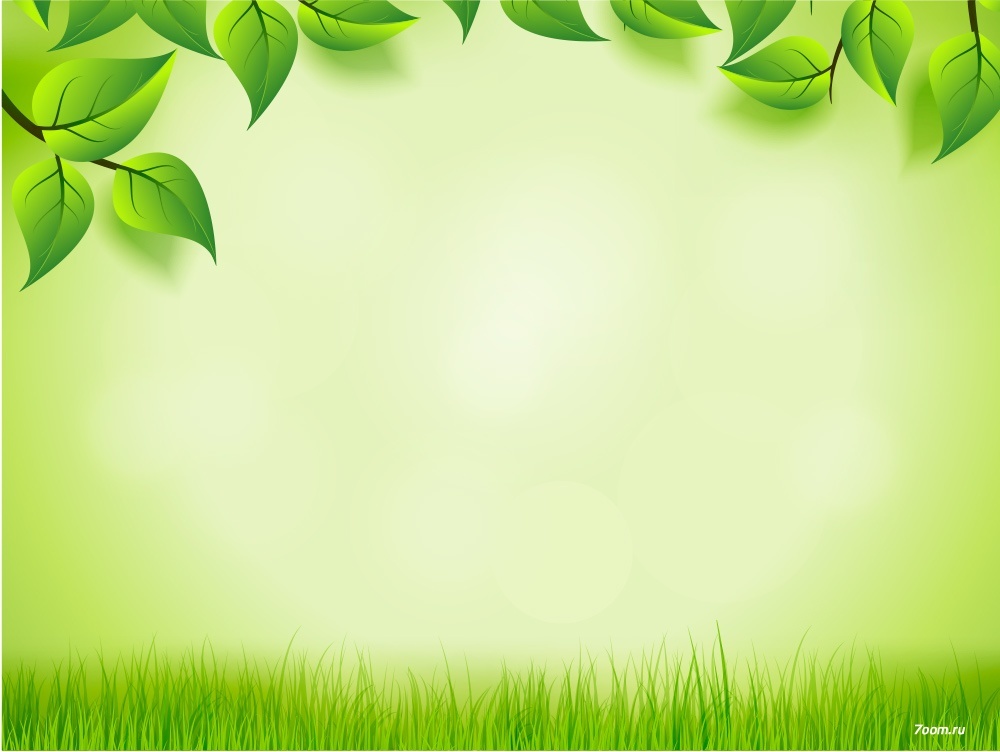 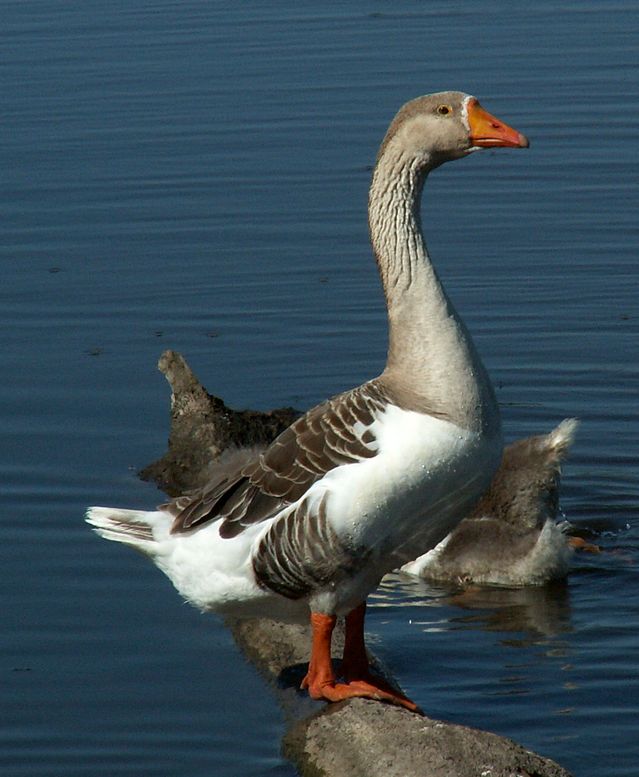 Гусь
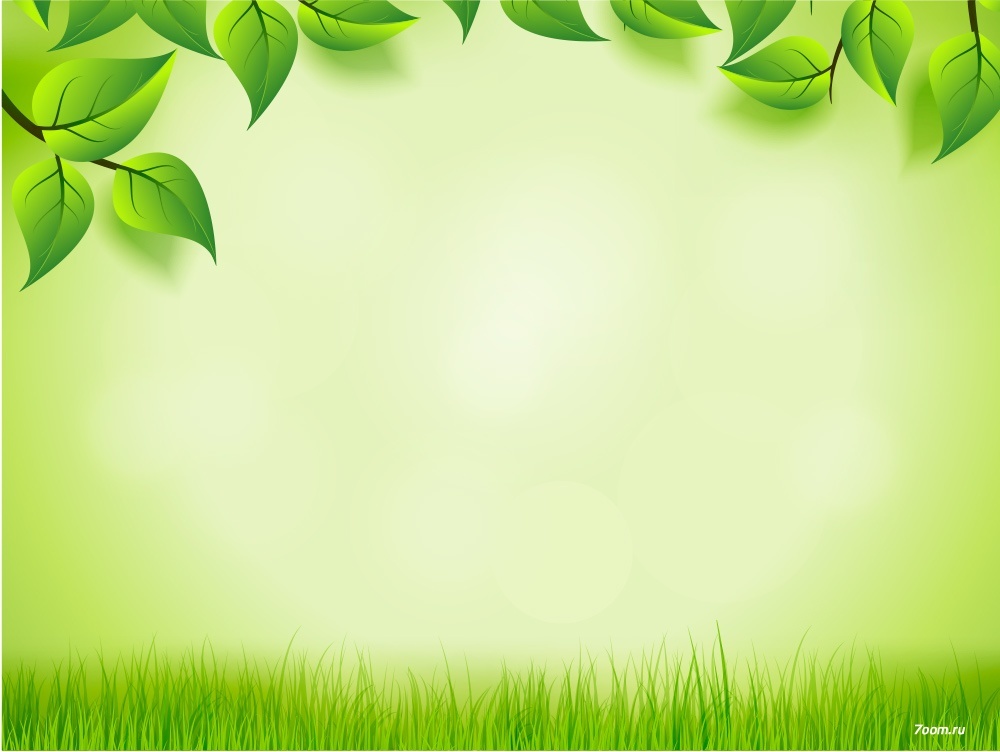 Петух
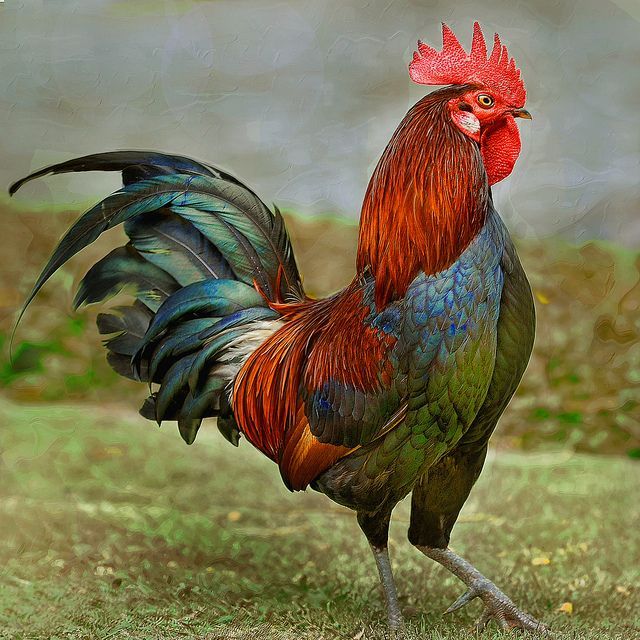 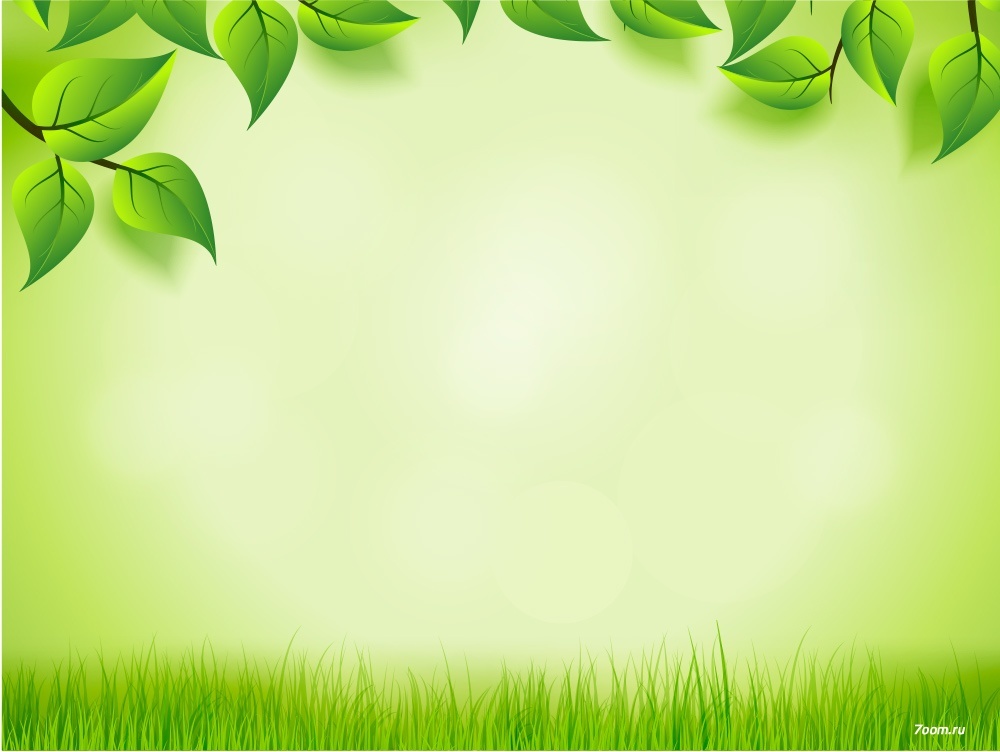 Курица
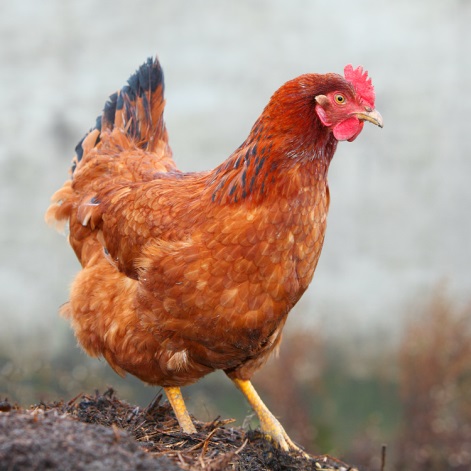 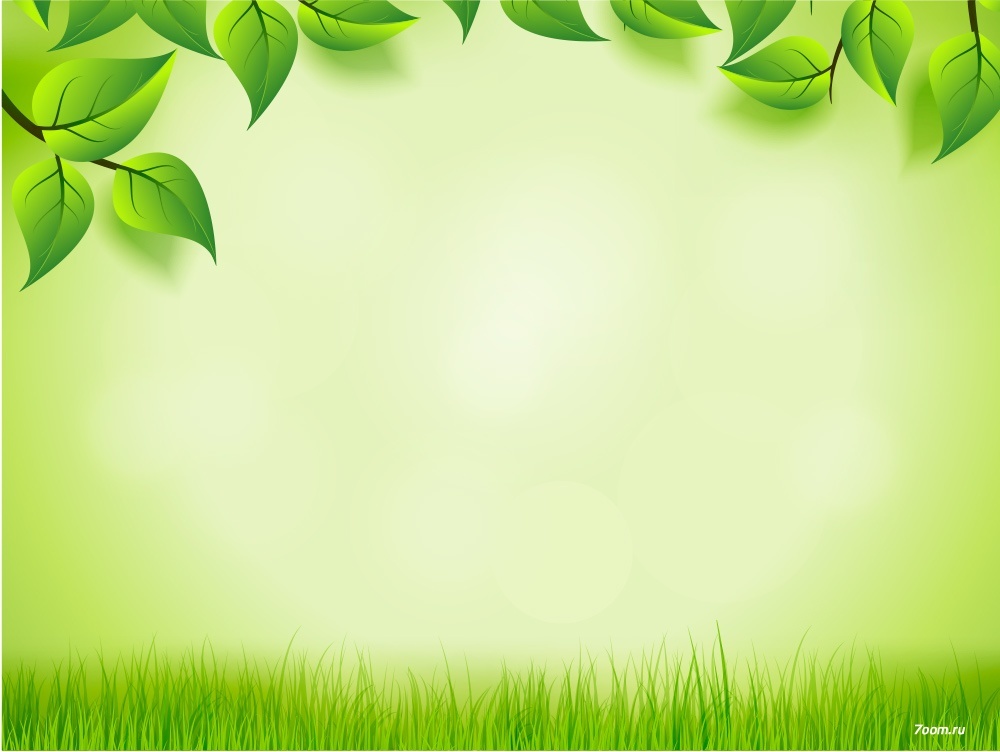 Утка
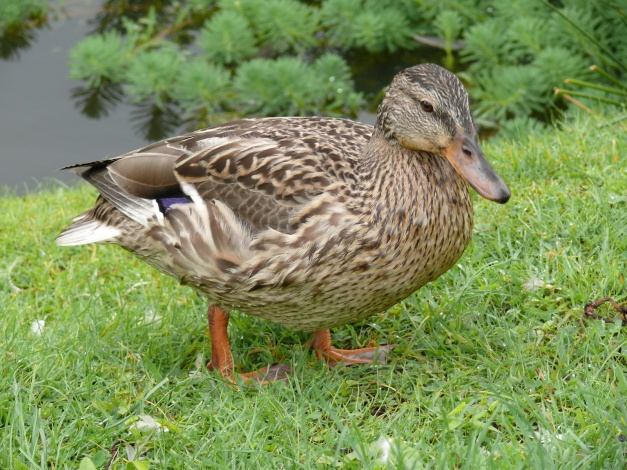 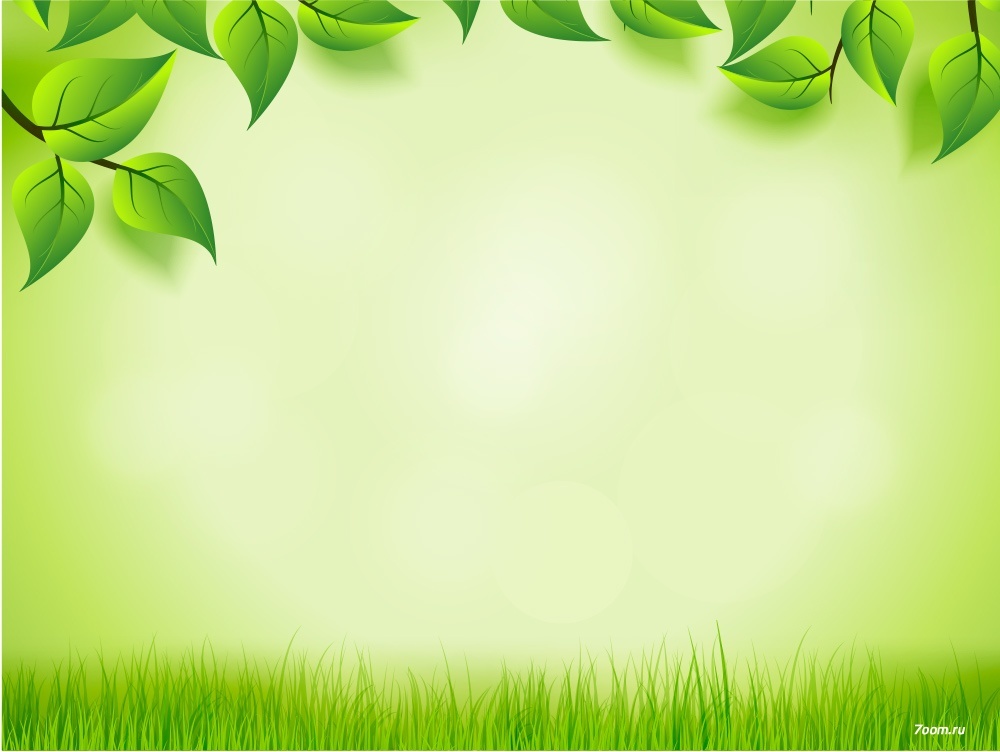 Индюк
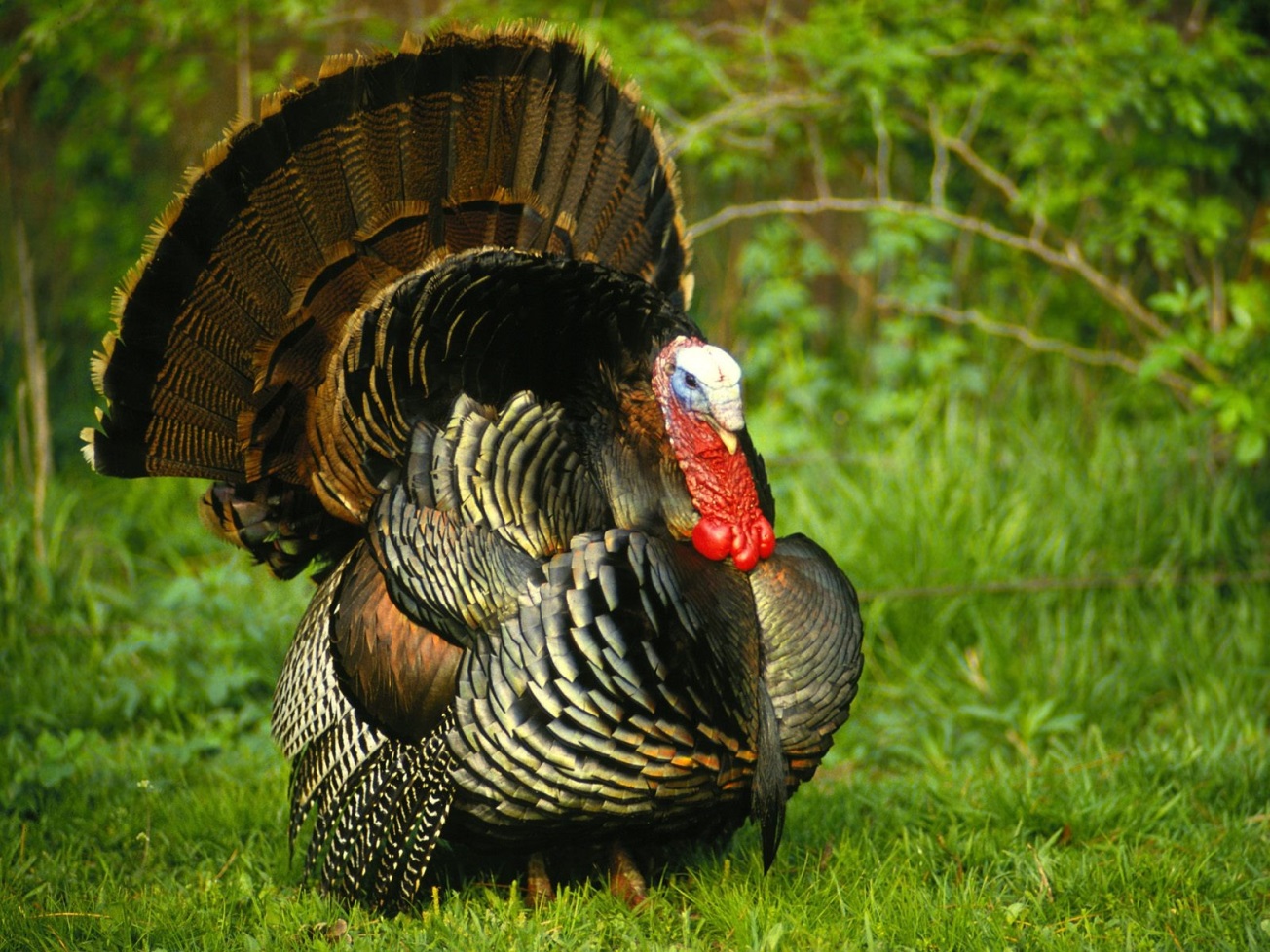